Кировское областное государственное образовательное автономное учреждение дополнительного профессионального образования 
«Институт развития образования Кировской области»
Способы подачи заявления на государственную услугу «Аттестация в целях установления квалификационной категории педагогических работников» в Аттестационную комиссию министерства образования Кировской области
Аналитик ИРО Кировской области, 
секретарь Аттестационной комиссии
 министерства образования Кировской области Глухих М.М.
Заявление на государственную услугу можно подать:
Секретарю Аттестационной комиссии министерства образования лично по адресу:      г. Киров, ул. Романа Ердякова д.23/2, кабинет 202
2. Направить посредством почтовой связи по адресу: 610046, г. Киров,     ул. Романа Ердякова, д 23/2, Кировское областное государственное образовательное автономное учреждение дополнительного профессионального образования «Институт развития образования Кировской области»
3. Направить в электронном виде с использованием портала государственных услуг
4. Подать документы в многофункциональный центр по месту жительства.
Документы, которые необходимо предоставить при подаче секретарю Аттестационной комиссии
1. Заявление

Образец заявления можно скачать на сайте http://www.kirovipk.ru
в разделе «Аттестация»
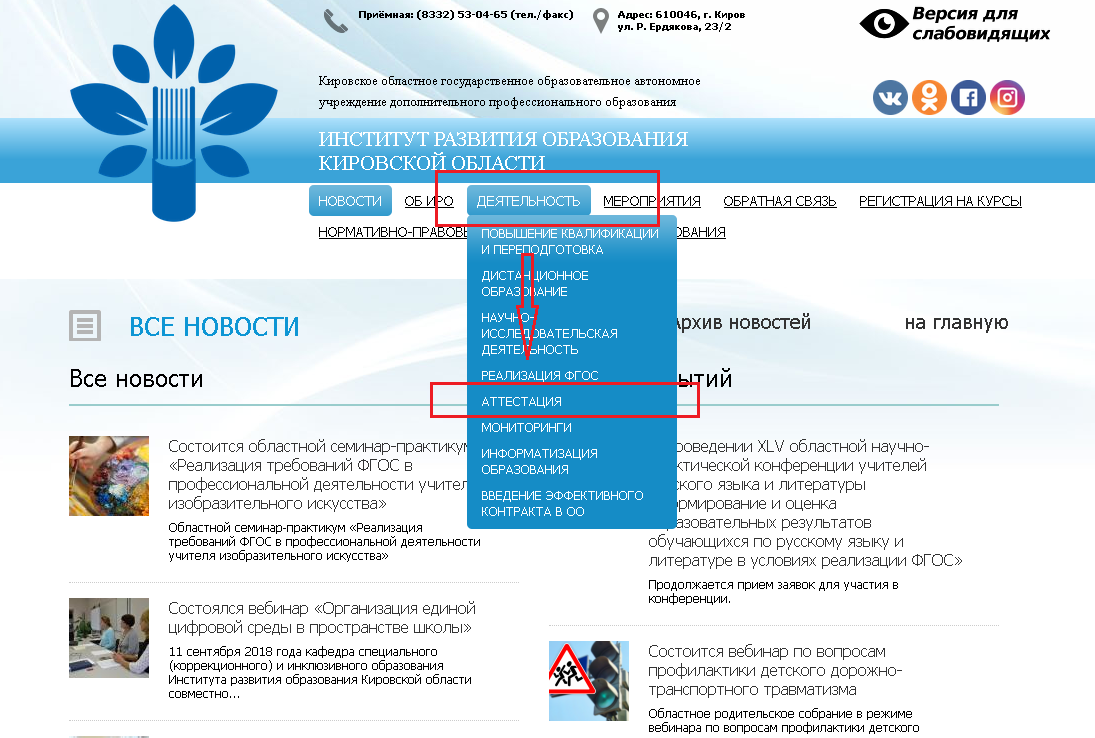 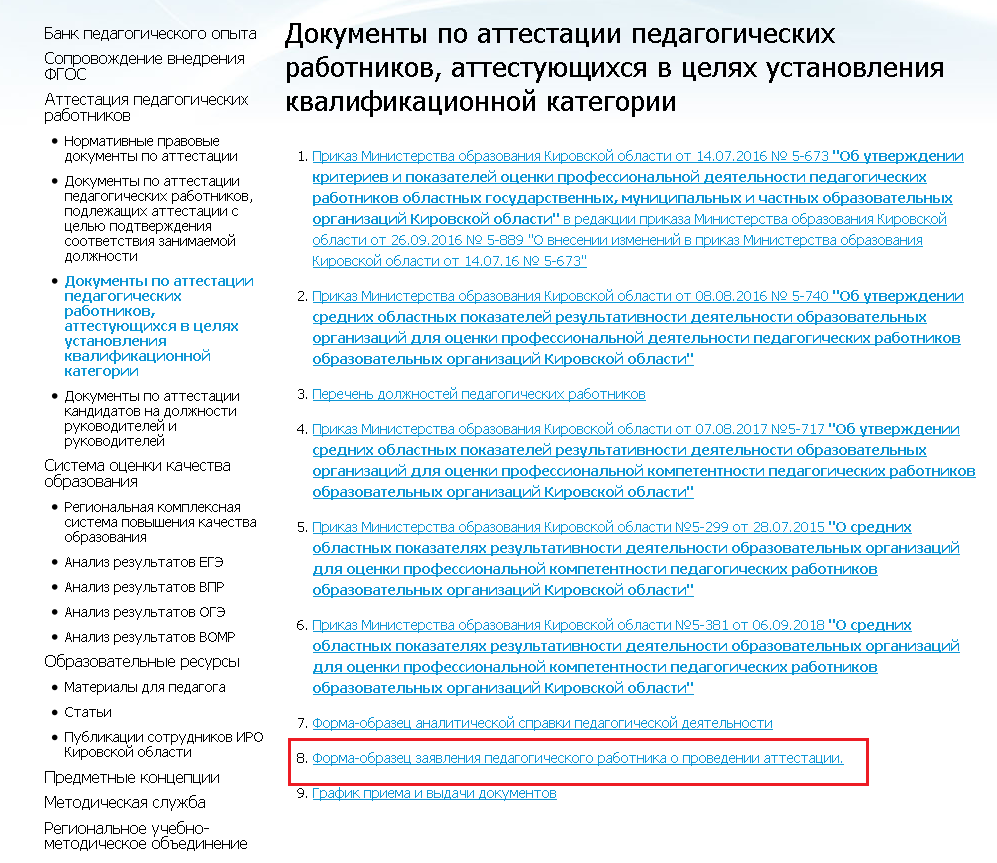 2. Копия трудовой книжки:

Последняя страница с записью «работает по настоящее время в должности … ».
3. Копия аттестационного листа или копия выписки из распоряжения.

4. Копия первой страницы устава образовательной организации.
Аттестационные материалы:
Титульный лист
Аналитическая справка
Лист самооценки
Приложения согласно листу самооценки
Образец аналитической справки и лист самооценки можно скачать на сайте http://www.kirovipk.ru
в разделе «Аттестация»
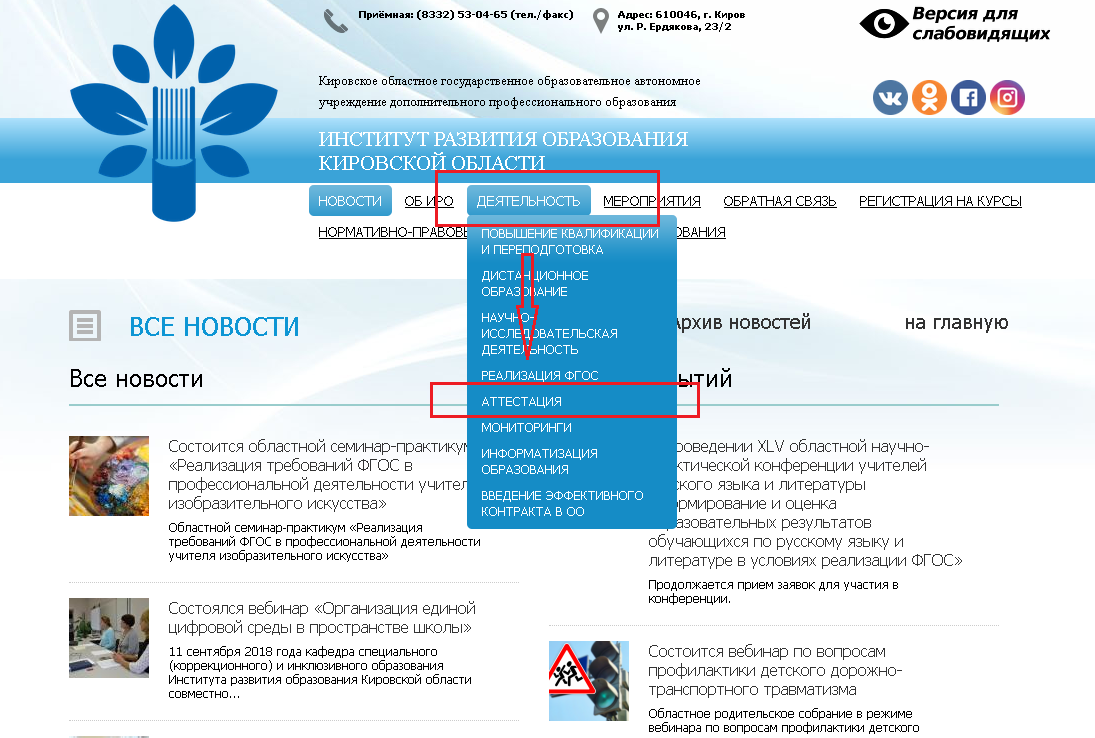 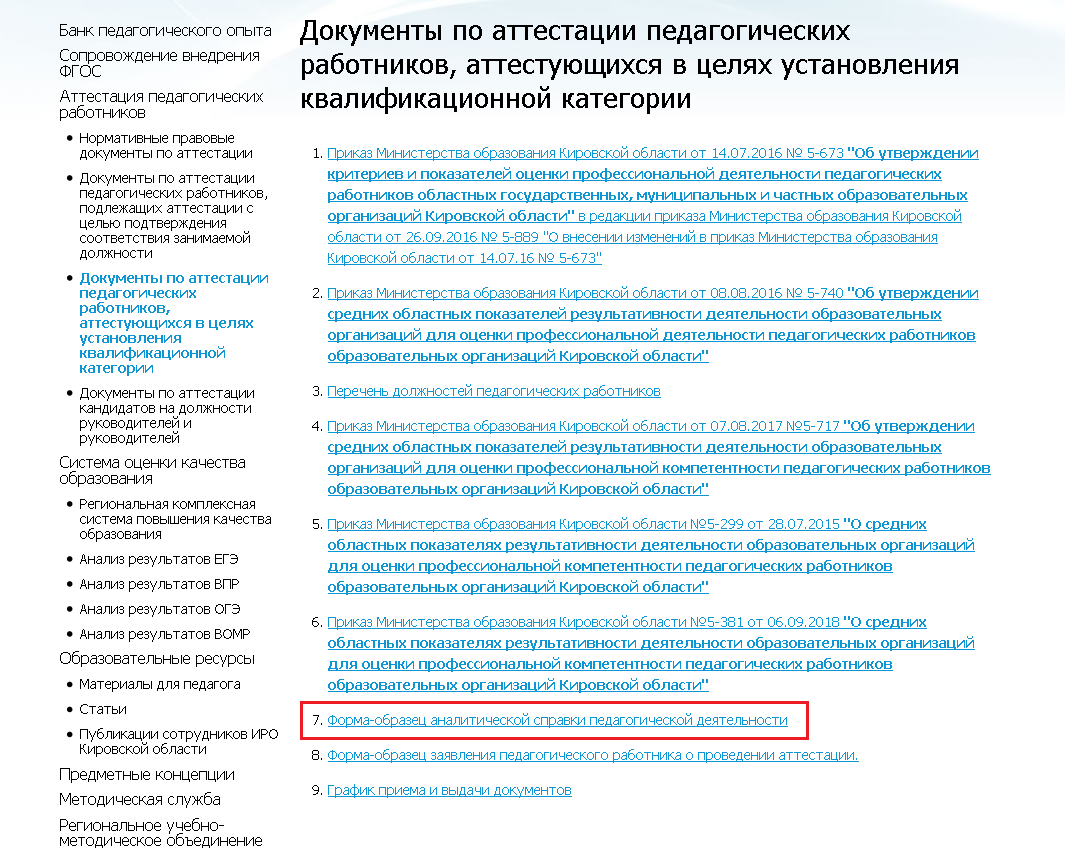 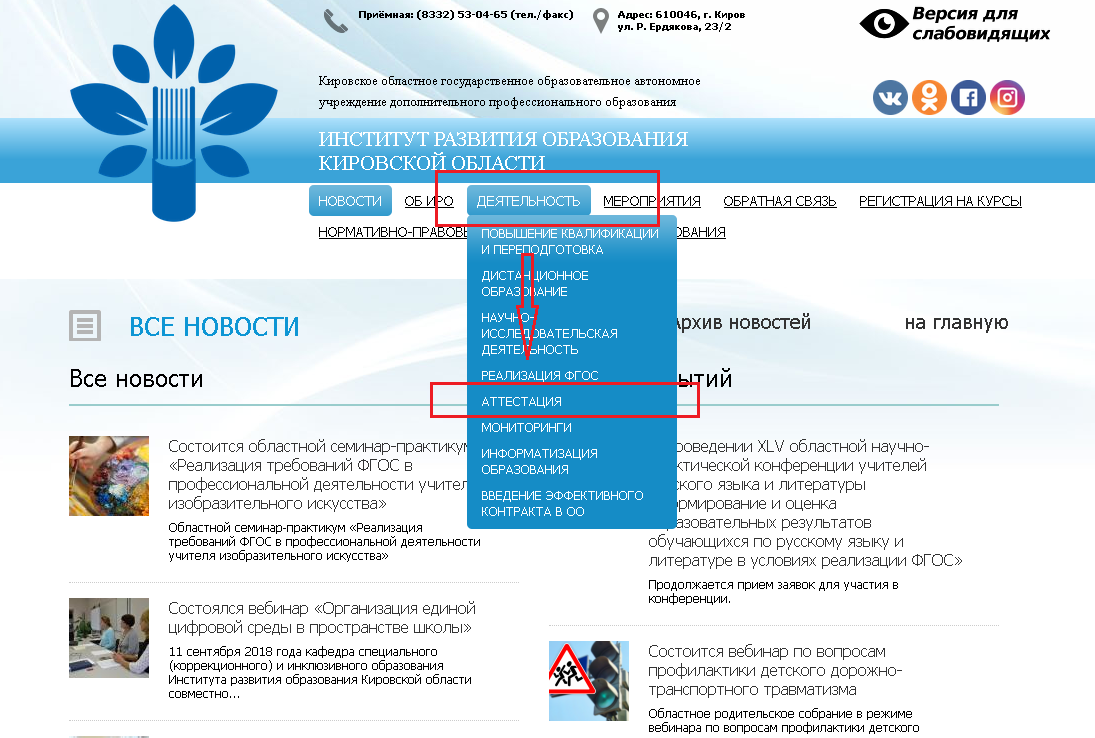 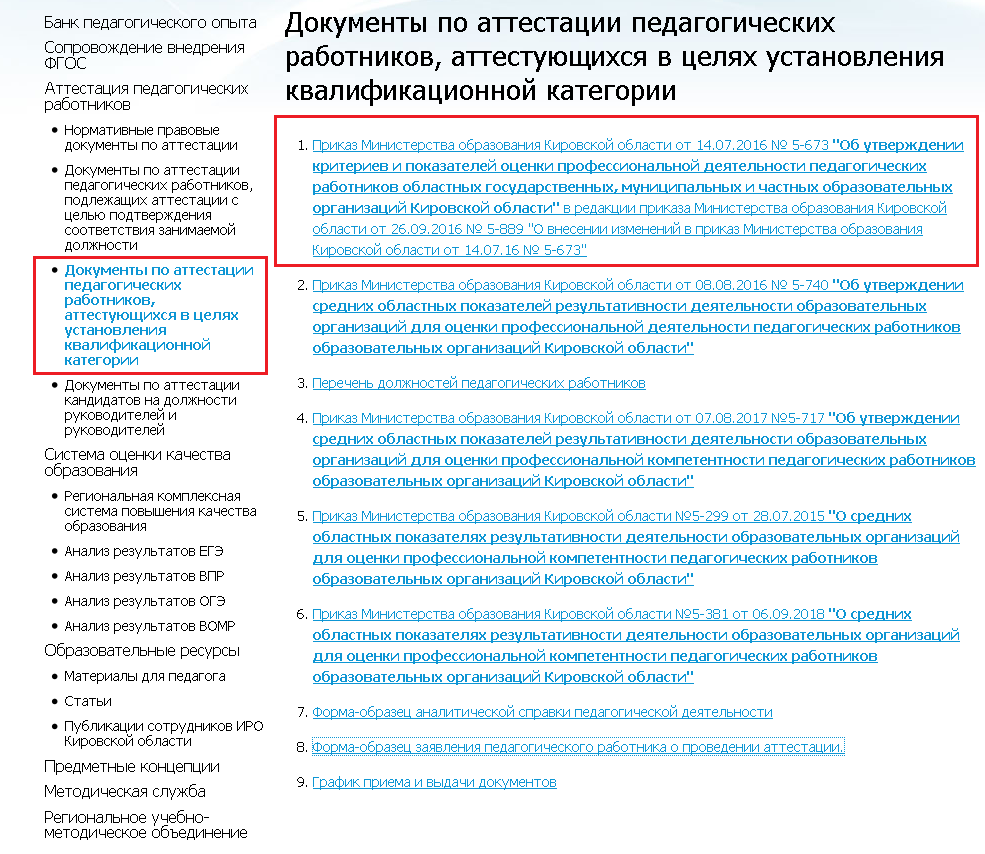 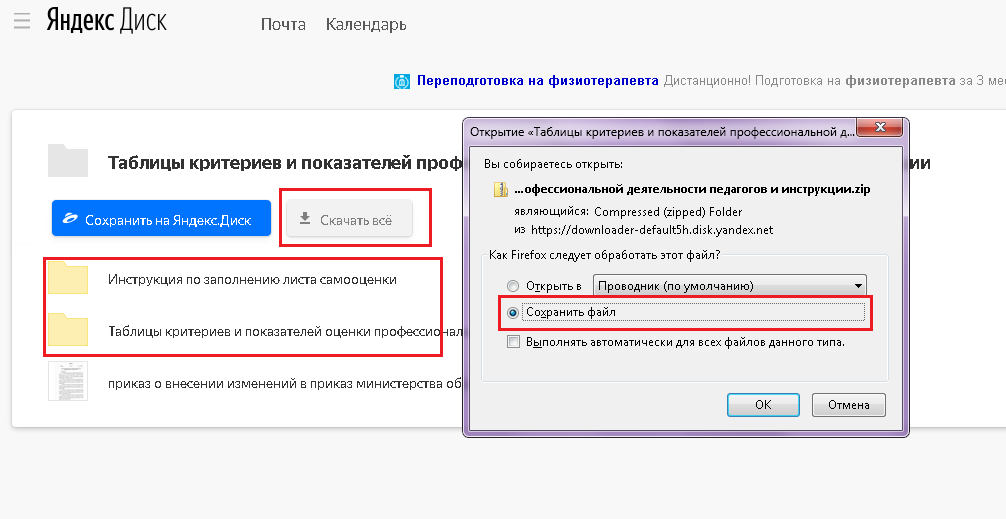 График приема документов:

С 1 по 10 число каждого месяца

пн-чт с 9.00 до 16.00 (перерыв с 11.30 до 12.30)
пт       с 9.00 до 15.00 (перерыв с 11.30 до 12.30)
предпраздничные дни с 9.00 до 14.00 (перерыв с 11.30 до 12.30)
С графиком приема документов можно ознакомиться на сайте http://www.kirovipk.ru  в разделе «Аттестация»
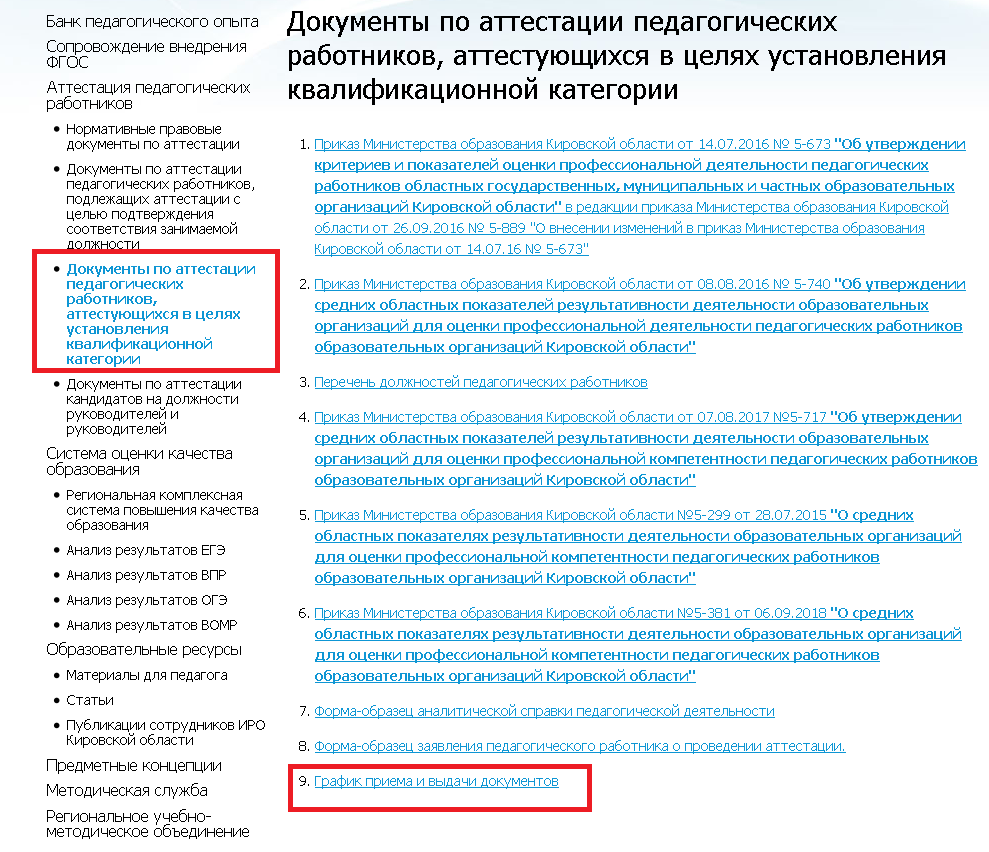 Документы, которые необходимо направить в Аттестационную комиссию посредством почтовой связи
1. Заявление.
2. Копия трудовой книжки:
Последняя страница с записью «работает по настоящее время в должности … ».
3. Копия аттестационного листа или копия выписки из распоряжения.
4. Копия первой страницы устава образовательной организации.
Аттестационные материалы:

Титульный лист
Аналитическая справка
Лист самооценки
Приложения согласно листу самооценки
С графиком заседаний Аттестационной комиссии на 2019 год можно ознакомиться на сайте http://www.kirovipk.ru    в разделе «Аттестация»
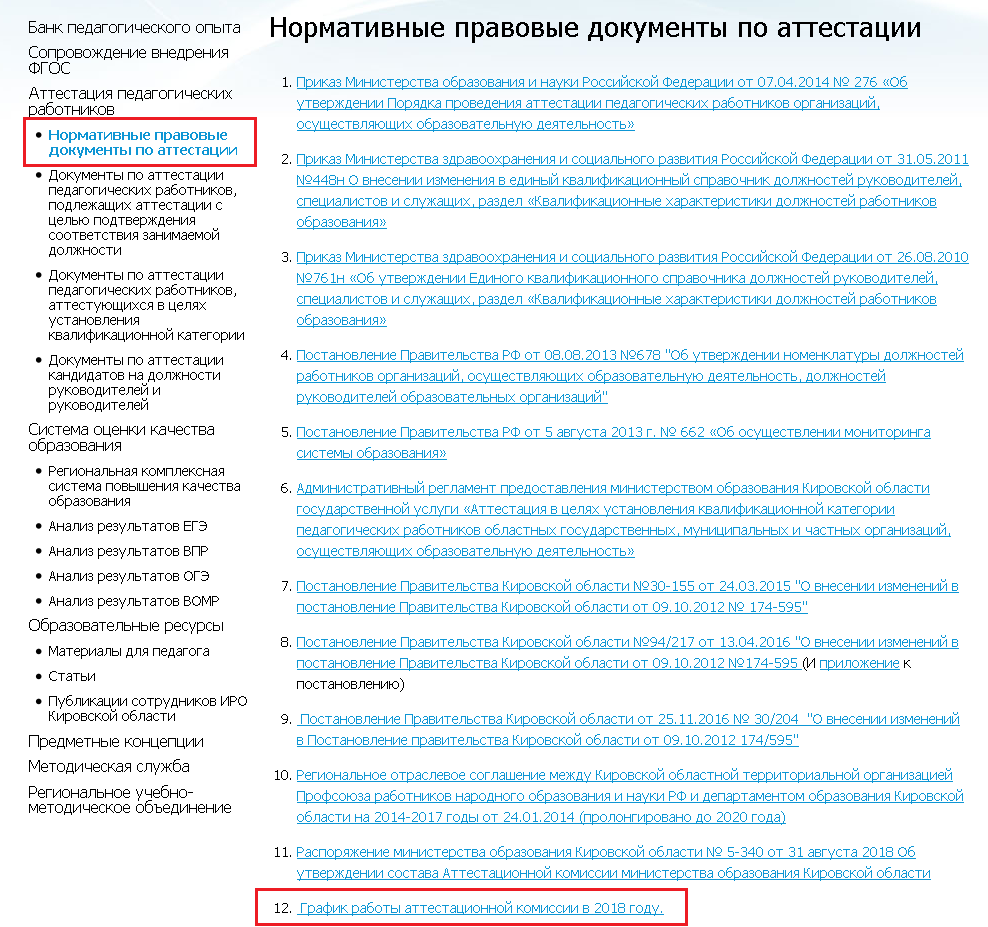 Документы, которые необходимо направить в Аттестационную комиссию в электронном виде с использованием портала государственных услуг
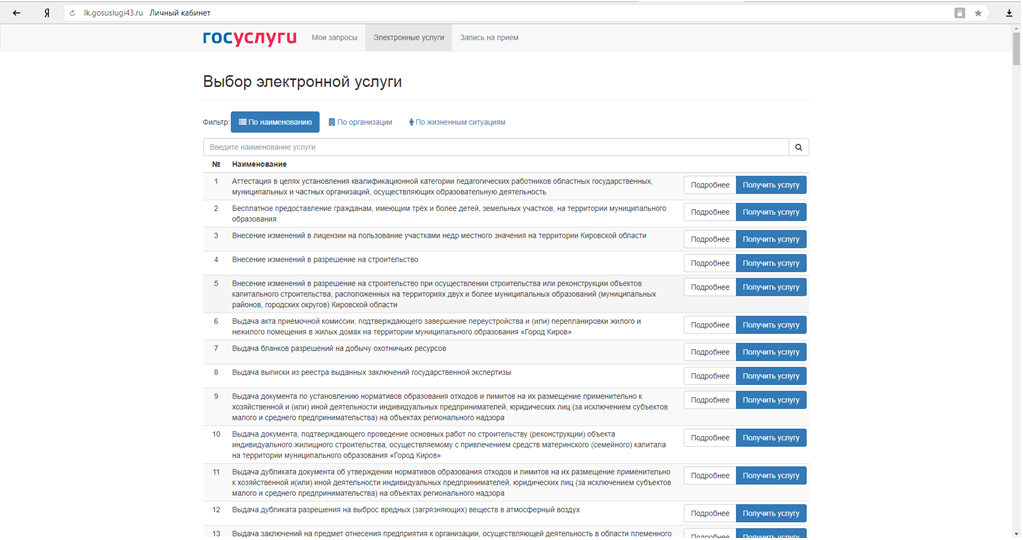 https://lk.gosuslugi43.ru/
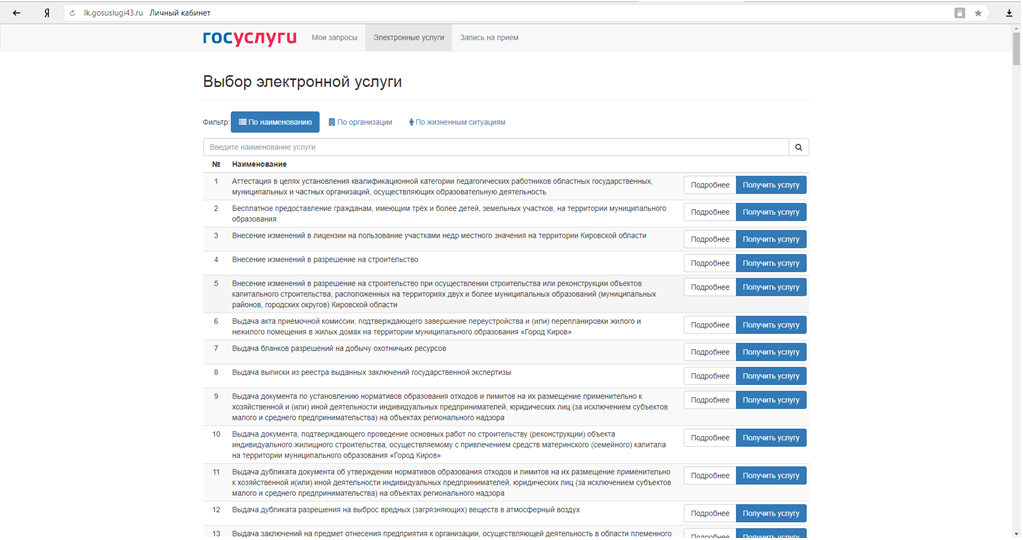 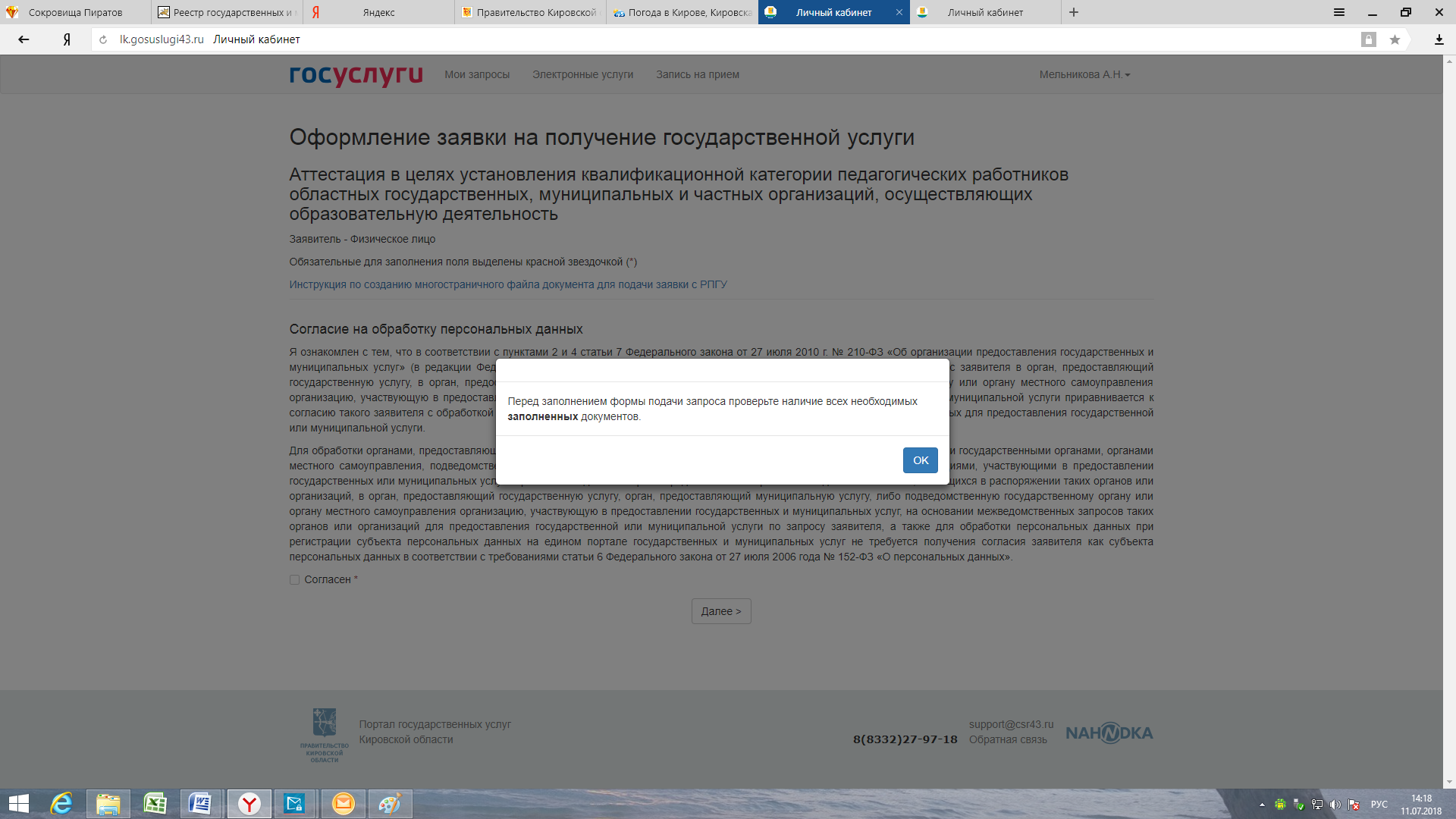 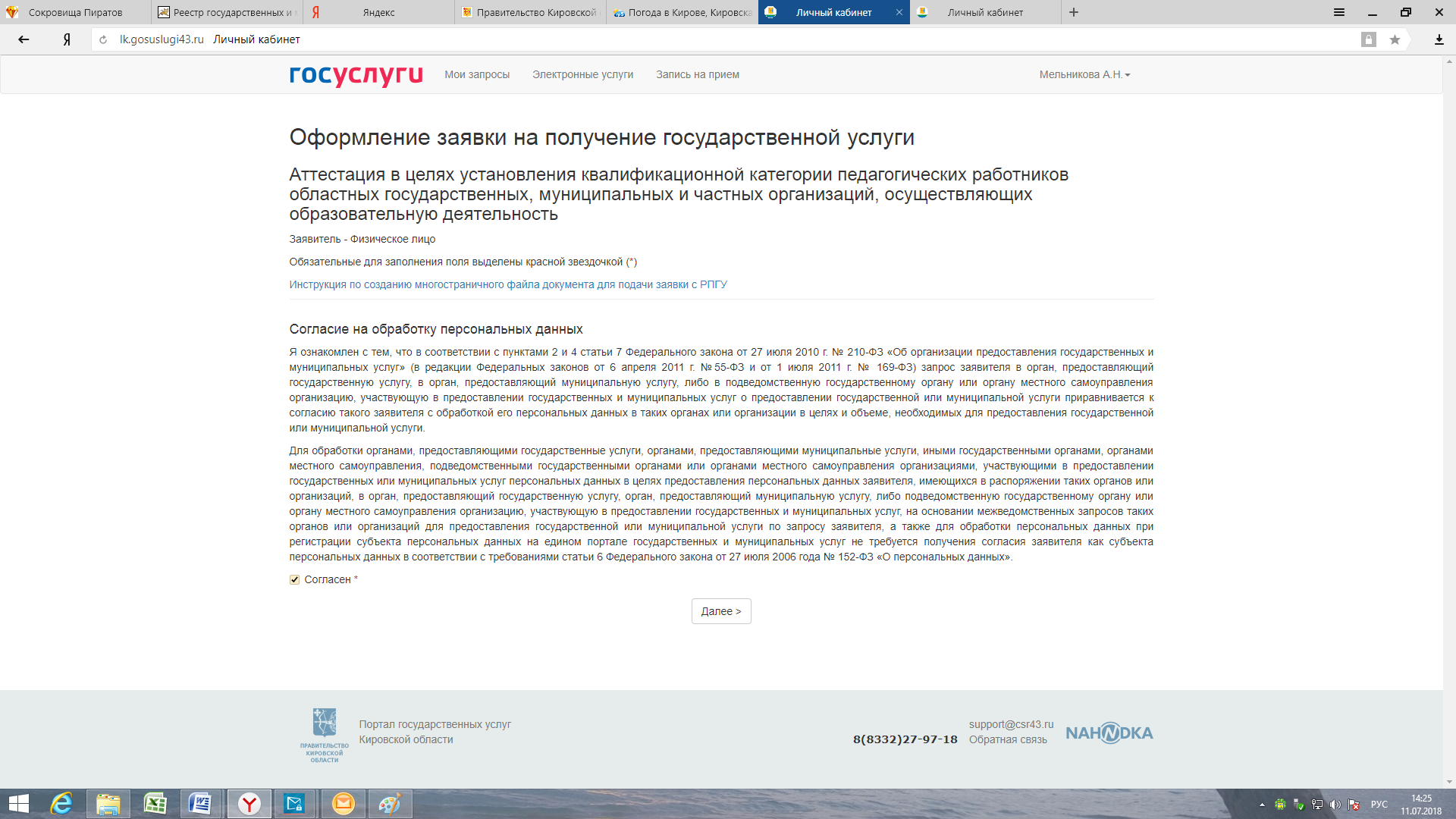 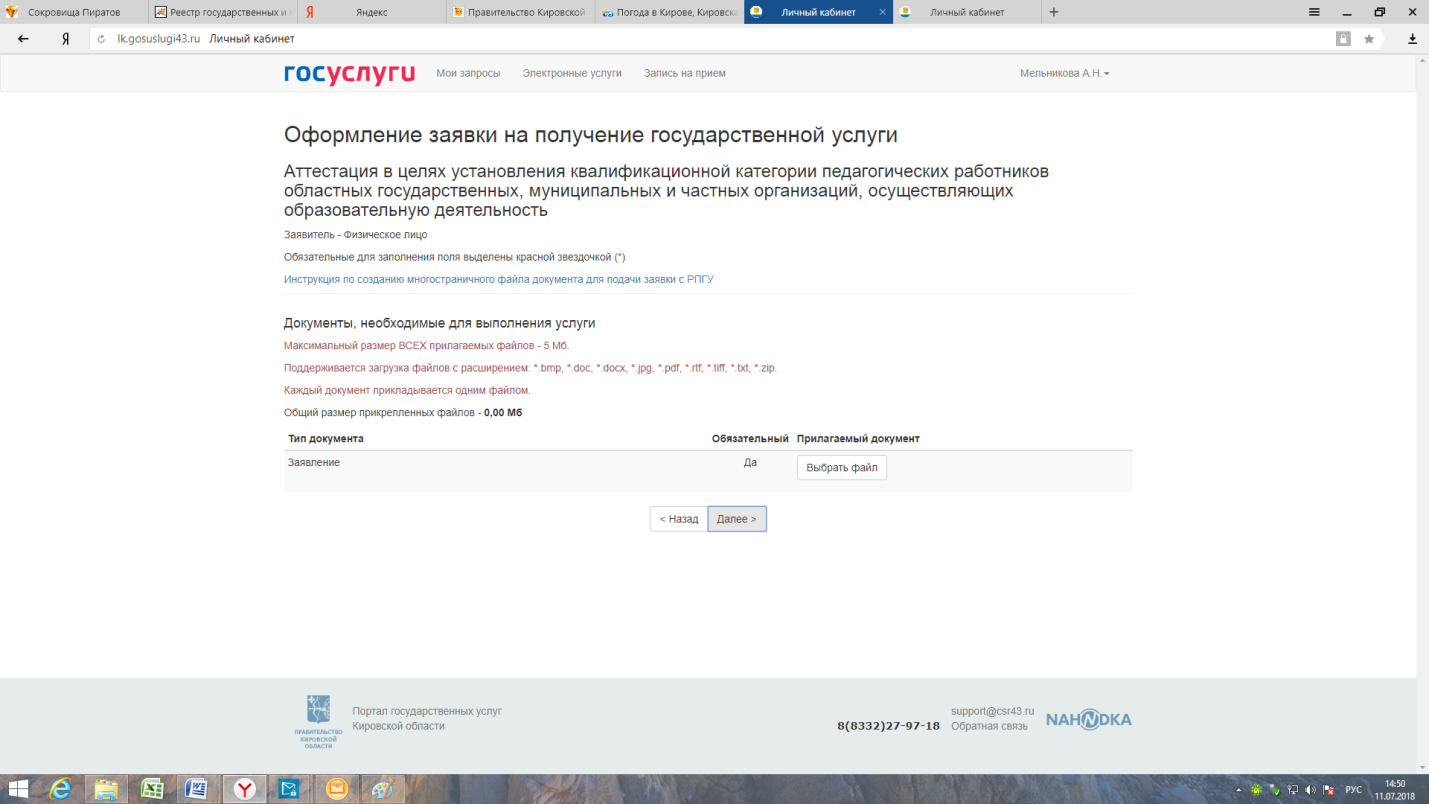 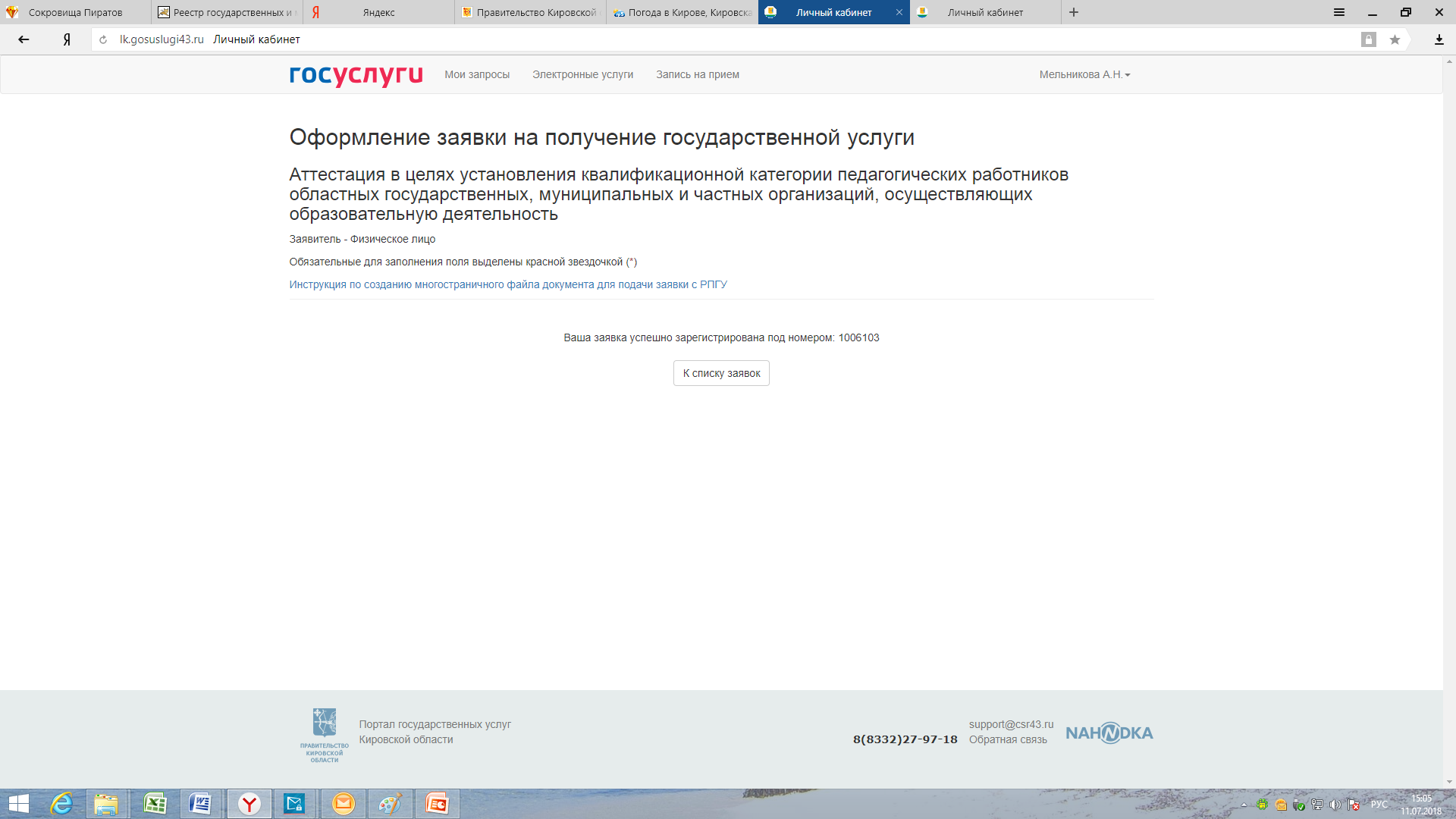 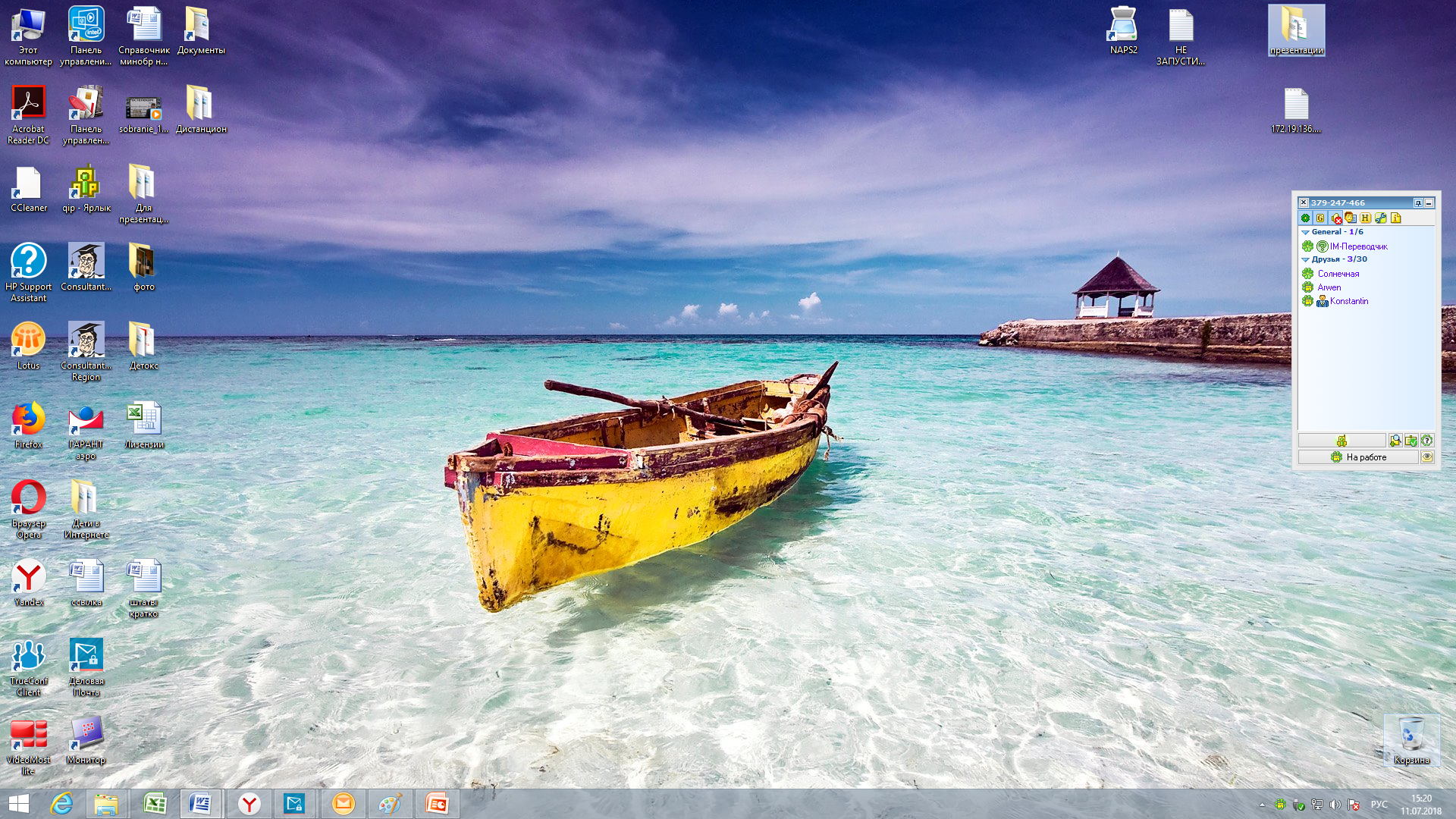 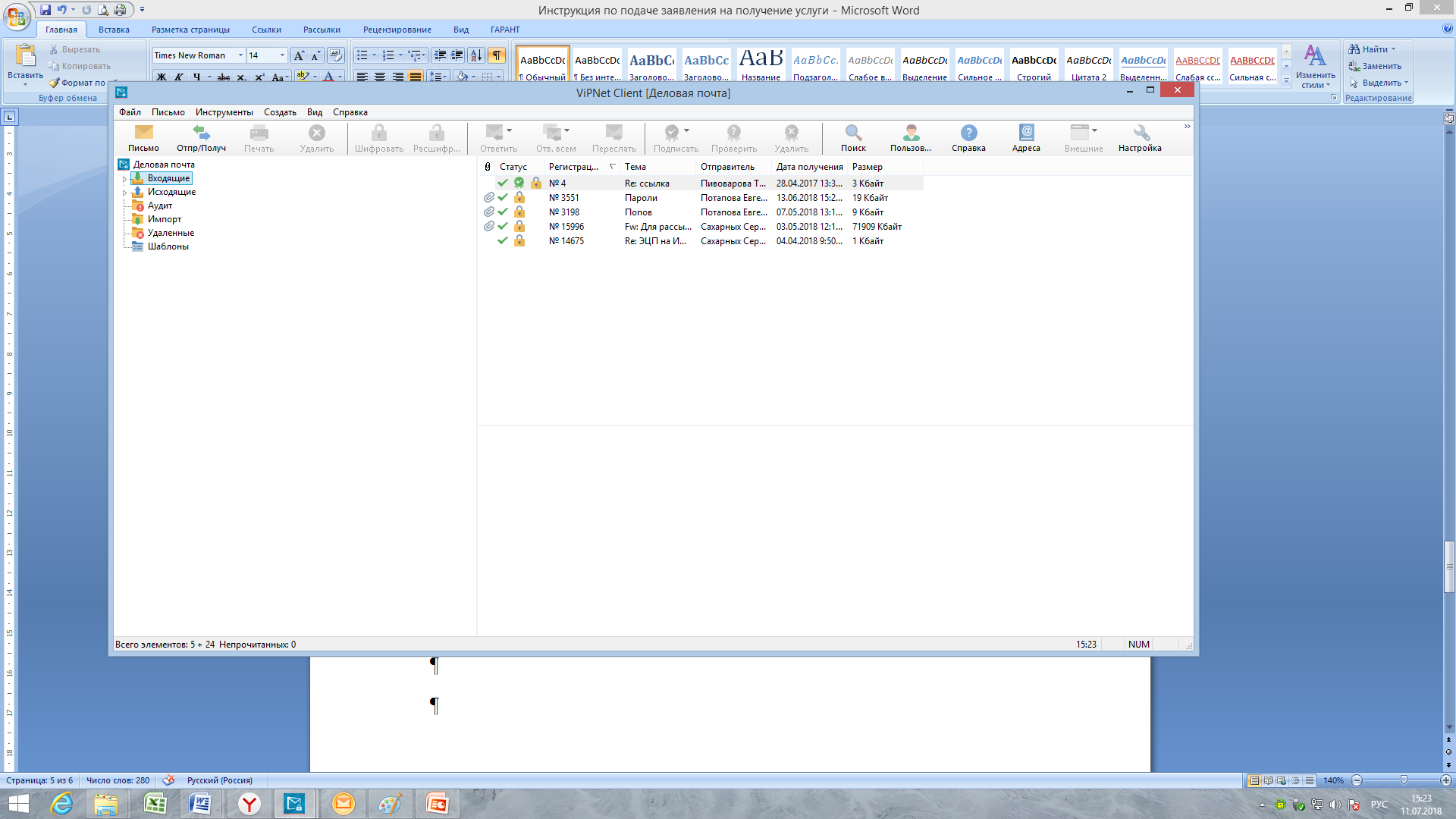 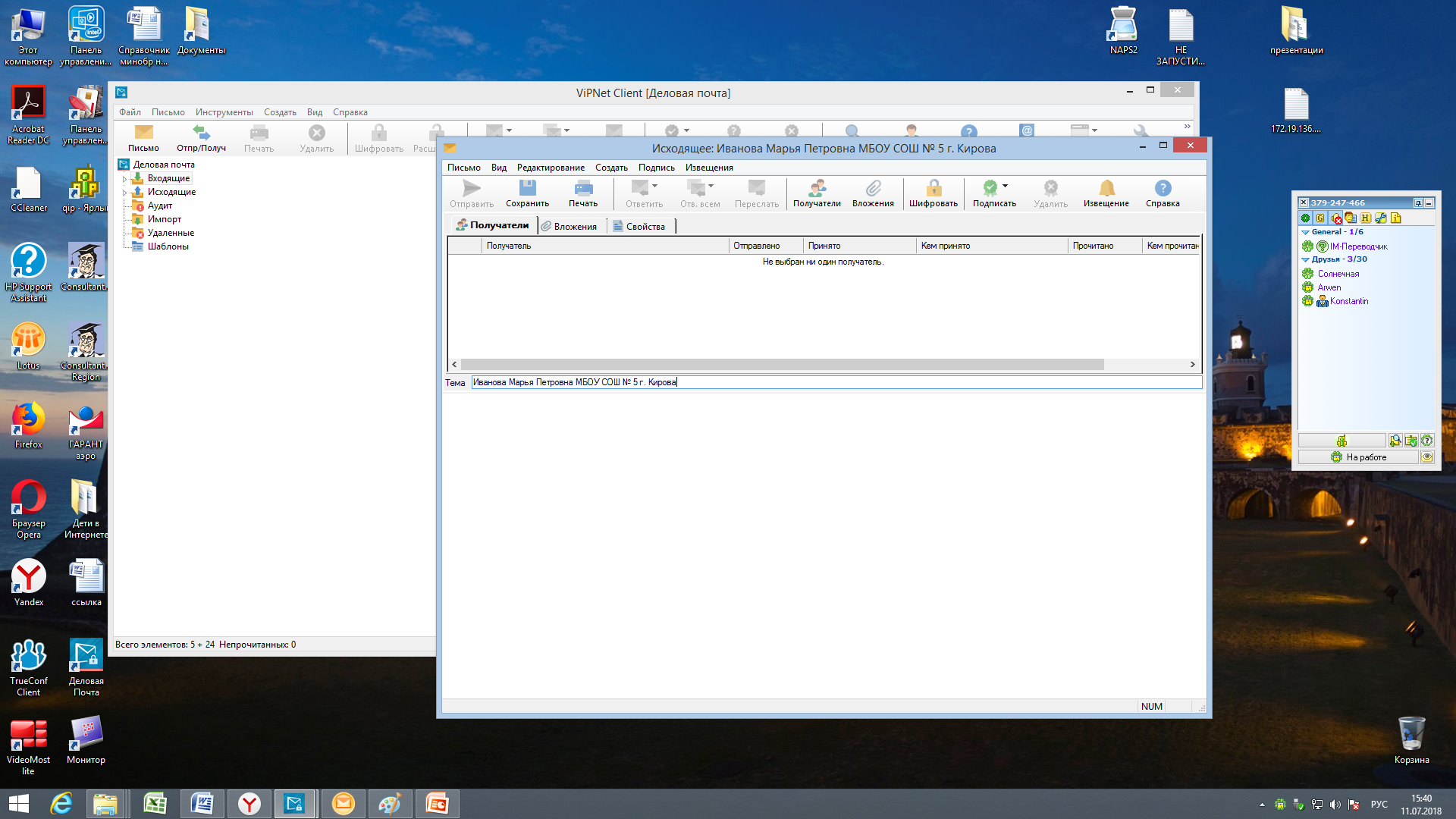 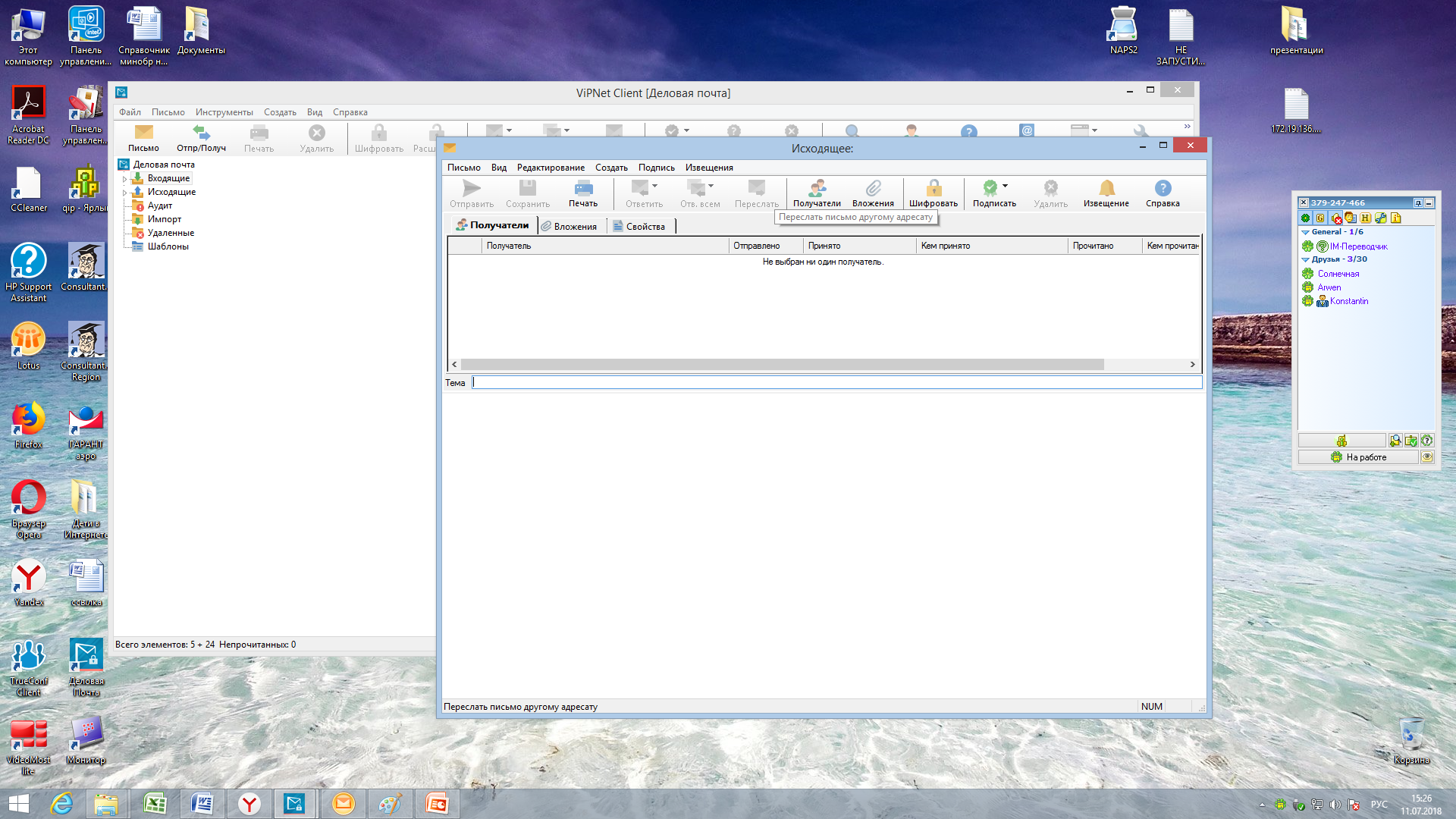 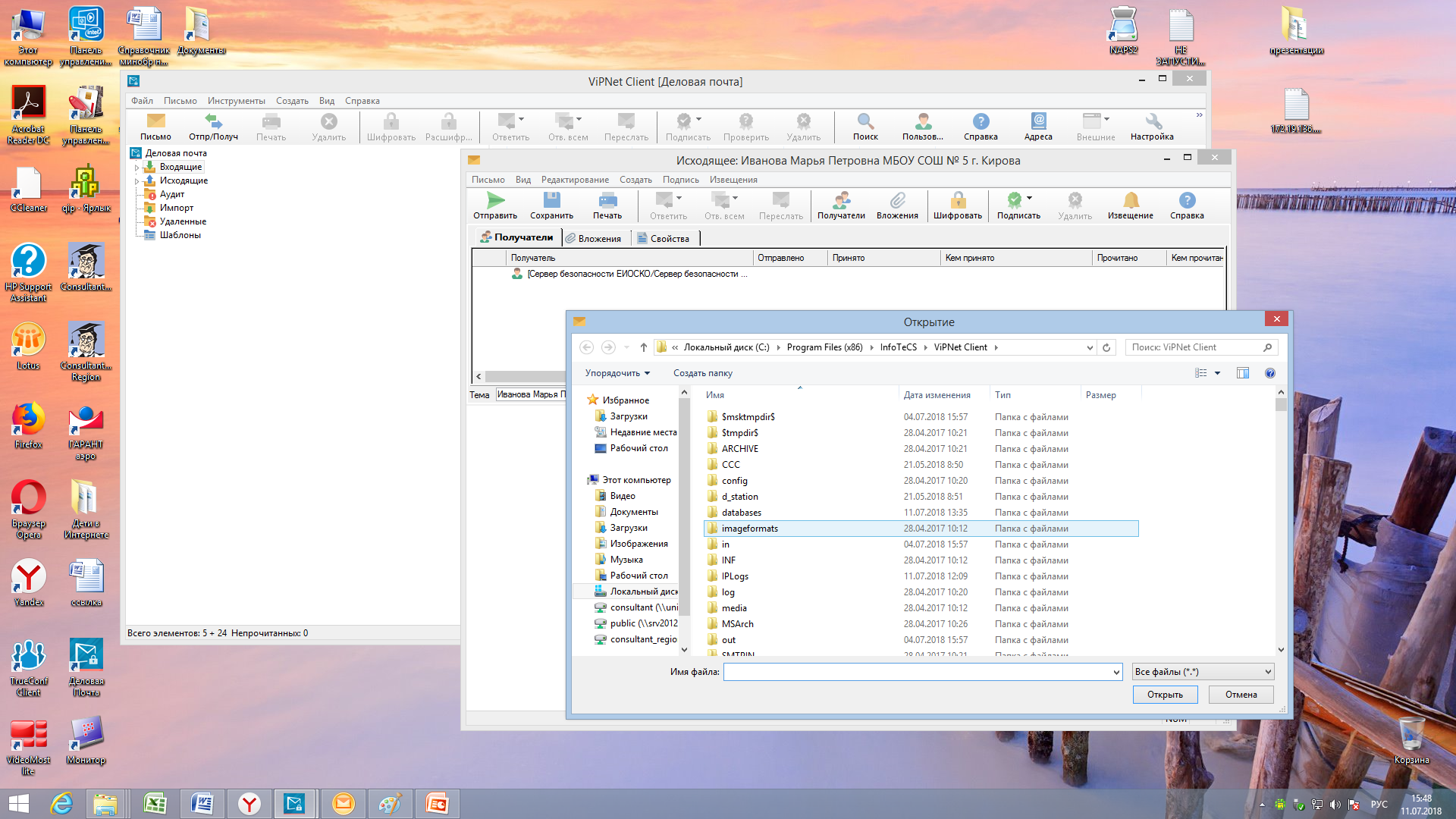 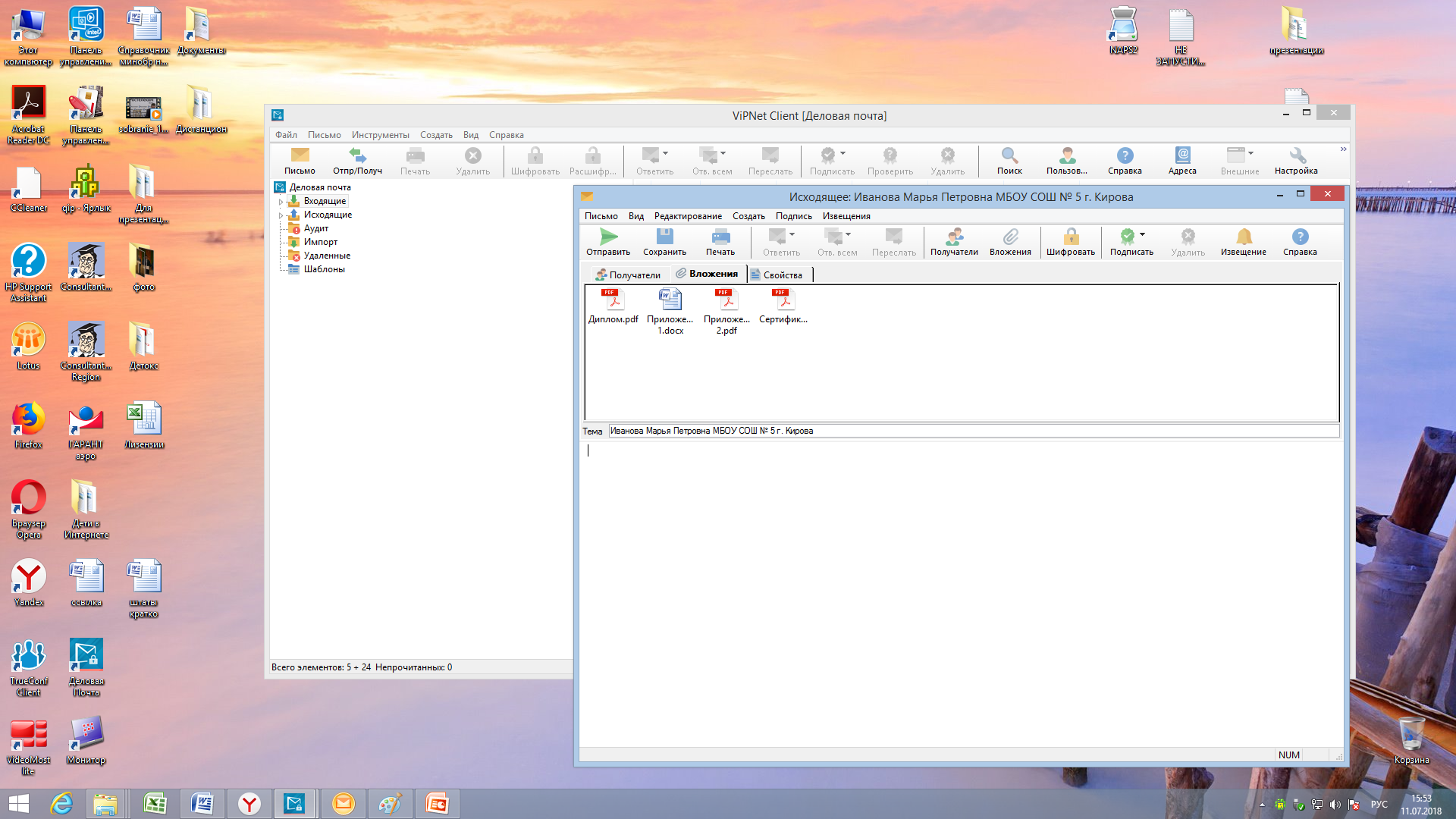 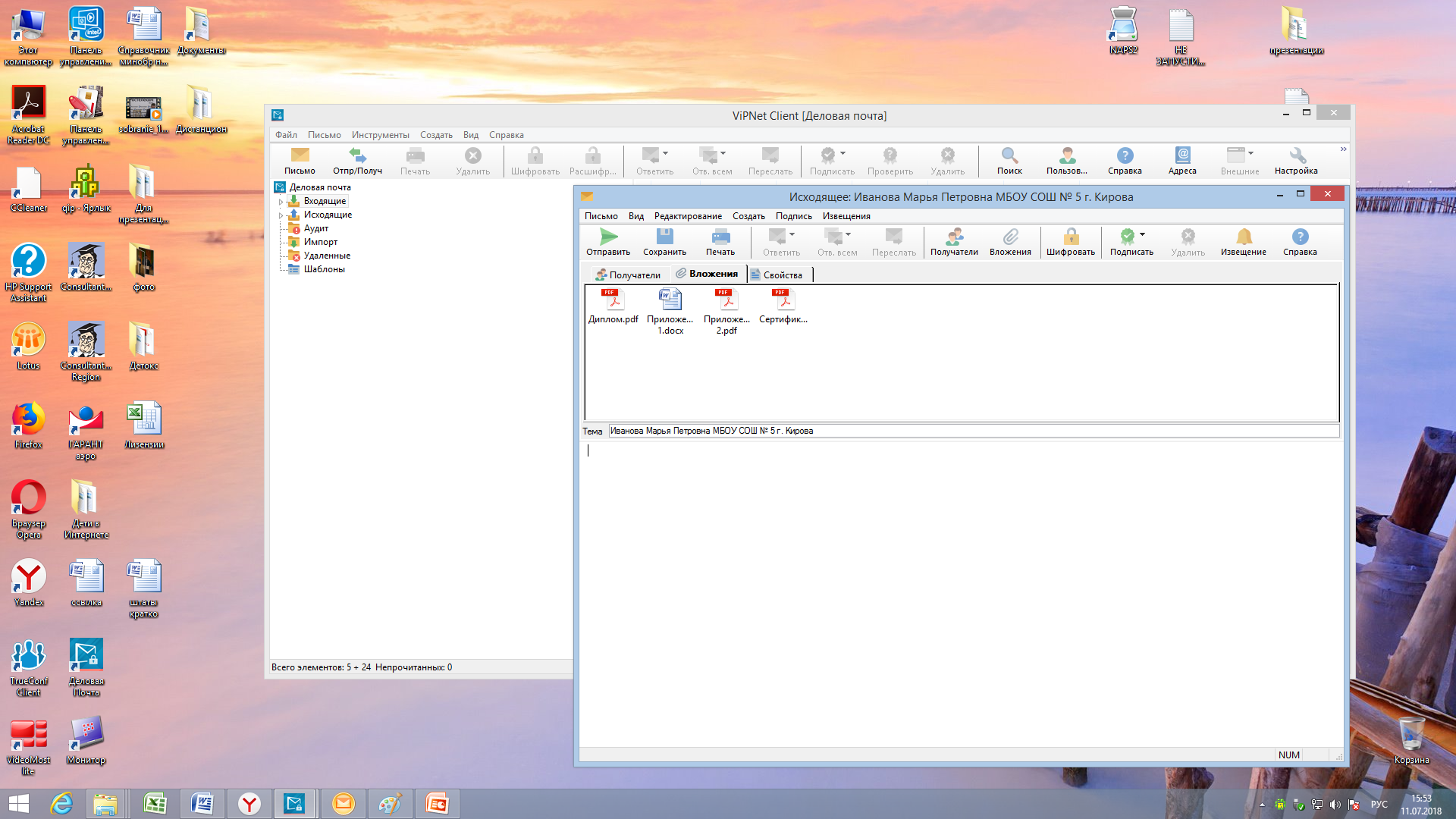 Документы, которые необходимо подать в многофункциональный центр по месту жительства
1. Заявление.
2. Копия трудовой книжки:
3. Копия аттестационного листа или копия выписки из распоряжения.
4. Копия первой страницы устава образовательной организации.
Аттестационные материалы:

Титульный лист
Аналитическая справка
Лист самооценки
Приложения согласно листу самооценки
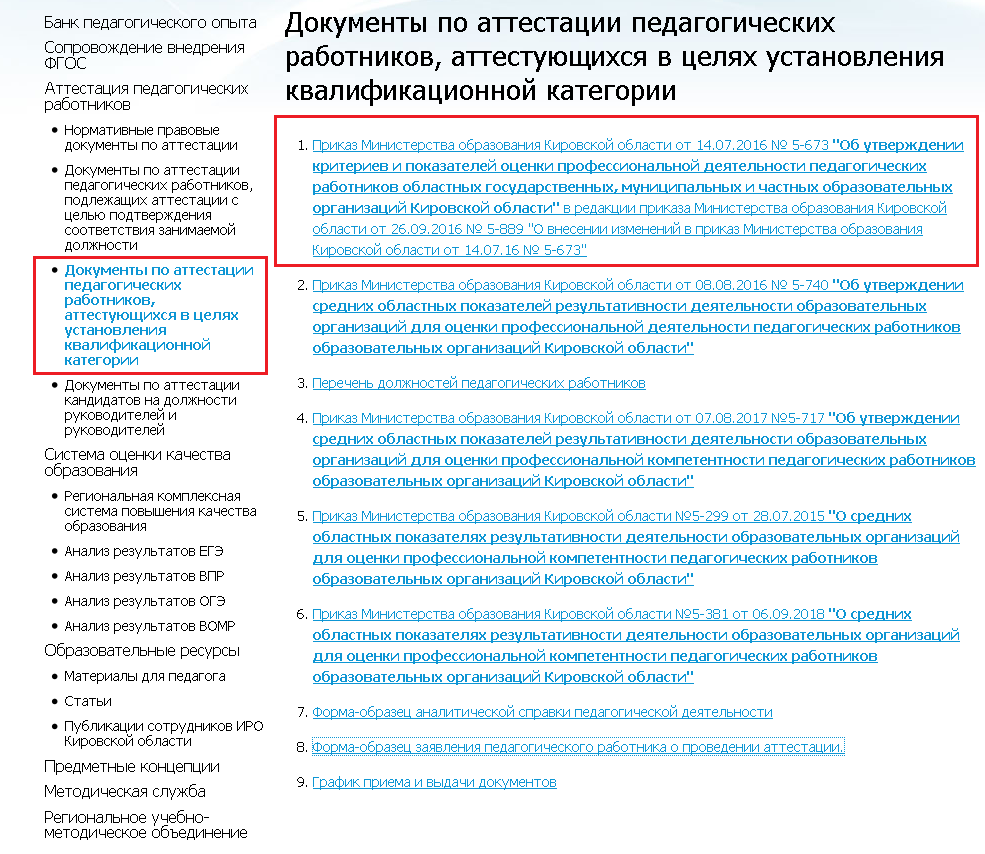 Приказ Министерства образования и науки Российской Федерации от 07.04.2014 № 276 «Об утверждении Порядка проведения аттестации педагогических работников организаций, осуществляющих образовательную деятельность»
1.Стабильные положительные результаты  освоения обучающимися образовательных программ по итогам мониторингов;

2. Выявление развития у обучающихся способностей к научной, творческой и спортивной деятельности;

3. Личный вклад в повышение качества образования.
1.Положительная динамика результатов освоения образовательных программ по итогам мониторингов;

2. Выявления и развития способностей обучающихся к научной, творческой и спортивной деятельности;

3. Личный вклад в повышение качества образования;

4. Активное участие в работе методических объединений.